আজকের ক্লাসে সবাইকে স্বাগত
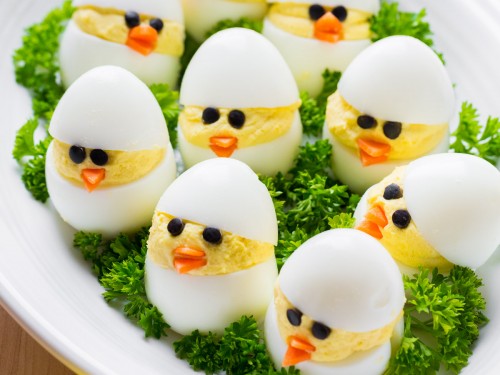 শিক্ষক পরিচিতি
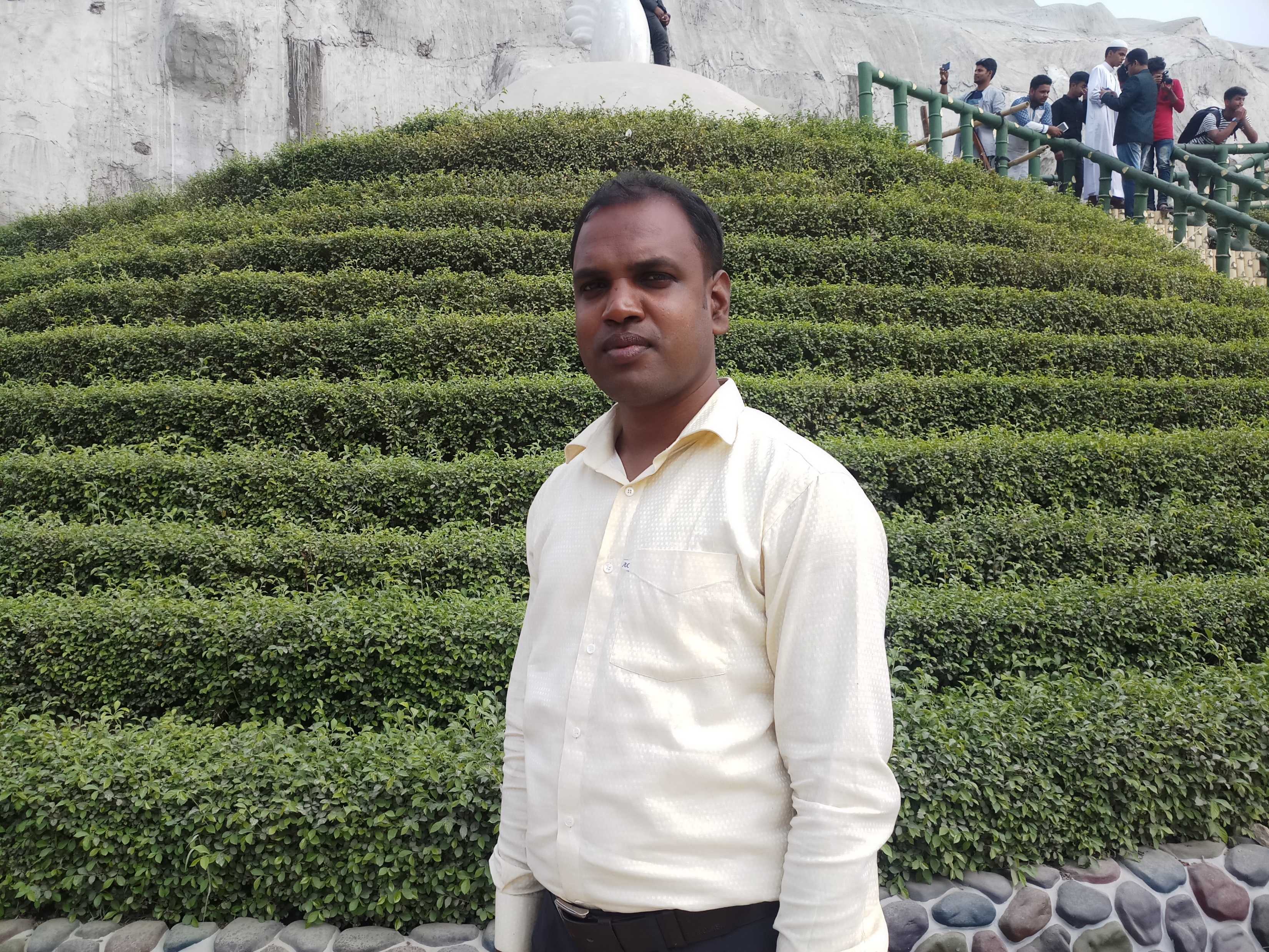 পাঠ পরিচিতি
বিষয়- কৃষি শিক্ষা
নবম শ্রেণি
চতুর্থ অধ্যয়
সময়-৫০ মিনিট
তাং-১১-০৩-২০২০
মোঃ বেনজীর আহম্মেদ
তালম উচ্চ বিদ্যালয়
তাড়াশ, সিরাজগঞ্জ।
নিচের ছবি গুলো লক্ষ্য কর
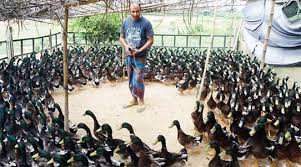 নিচের ছবি দেখে কী বুঝতে পারছ?
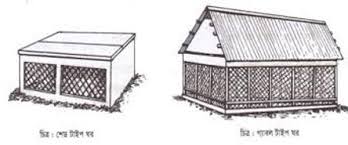 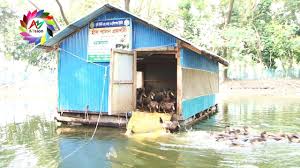 হাঁস-মুরগির আবাসন
পাঠ শিরোনাম……….
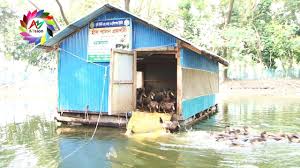 হাঁস-মুরগির আবাসন
পাঠ শেষে শিক্ষার্থীরা---------
হাঁস-মুরগির আবাসন তৈরির উদ্দেশ্য বলতে পারবে,
হাঁস-মুরগির আবাসন তৈরির ধাপ সমুহ বলতে পারবে,
হাঁস-মুরগির আবাসন তৈরির স্থান নির্বাচনের বিবেচ্য বিষয় গুলো ব্যাখ্যা করতে পারবে।
হাঁস-মুরগির বাসস্থান তৈরির উদ্যেশ্য-
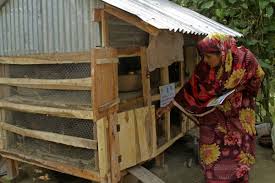 * শ্রমিক কম লাগে।
* খরচ কম লাগে।
একক কাজ
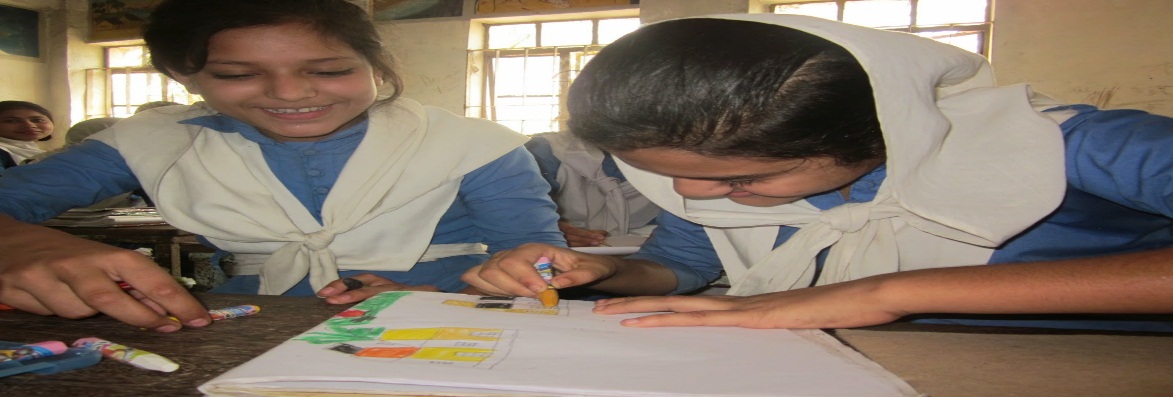 * হাঁস-মুরগির আবাসন তৈরির ৩টি উদ্দেশ্য লিখ।
হাঁস-মুরগির আবাসন তৈরির ধাপ সমুহ
জোড়ায় কাজ
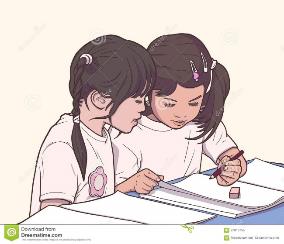 হাঁস-মুরগির আবাসন তৈরির ৩ টি ধাপ লিখ।
হাঁস-মুরগির আবাসনের স্থান নিবা©চন করা।
দলীয় কাজ
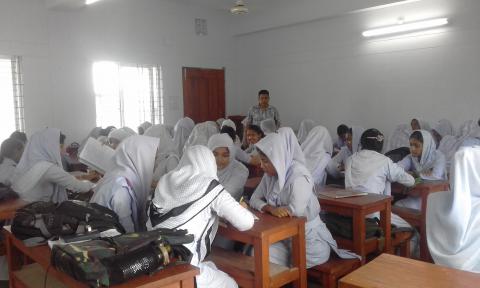 * হাঁস-মুরগির আবাসনের স্থান নিবা©চনের বিবেচ্য বিষয় গুলি লিখ।
মূল্যায়ন
হাঁস-মুরগির আবাসন তৈরির বৈশিষ্ট কয়টি?
উত্তরঃ ১২ টি
হাঁস-মুরগির আবাসন তৈরির ধাপ কয়টি?
উত্তরঃ ৫ টি
হাঁস-মুরগির আবাসনের স্থান নিবা©চনের বিবেচ্য বিষয় কয়টি?
উত্তরঃ ৭ টি
বাড়ির কাজঃ
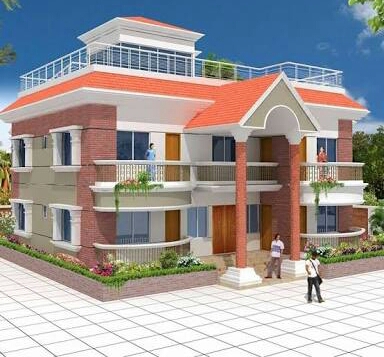 * হাঁস-মুরগির আবাসন তৈরির স্থান নির্বাচনের বিবেচ্য বিষয় গুলো খাতায় লিখে নিয়ে আসবে।
সবাইকে ধন্যবাদ
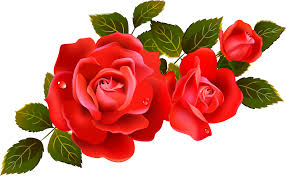